INTERCOS
 ACCOUNTS PAYABLE SYSTEM 
GROUP 5 A – 14
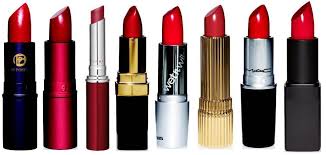 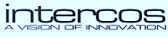 Think of the makeup lines from the world’s biggest names in cosmetics…
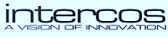 Now, imagine that behind them lies the talent in research, development and innovation to produce the makeup products that you see in stores.  That’s Intercos.
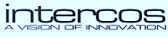 For over 40 years, with 9 sales offices, 11 production facilities across 9 different countries, Intercos works with the top makeup companies globally to set the trends we see today
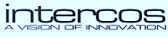 The Problem…
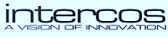 There are many vendors and clients that Intercos works with on a daily basis that it is often difficult to keep track of all payments
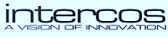 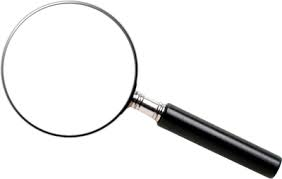 HOW WE ARE GOING TO FIX IT
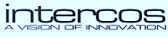 We have developed a database that keeps an organized record of information for all of the clientele Intercos does business with. Resulting in minimizing payment discrepancies.
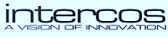